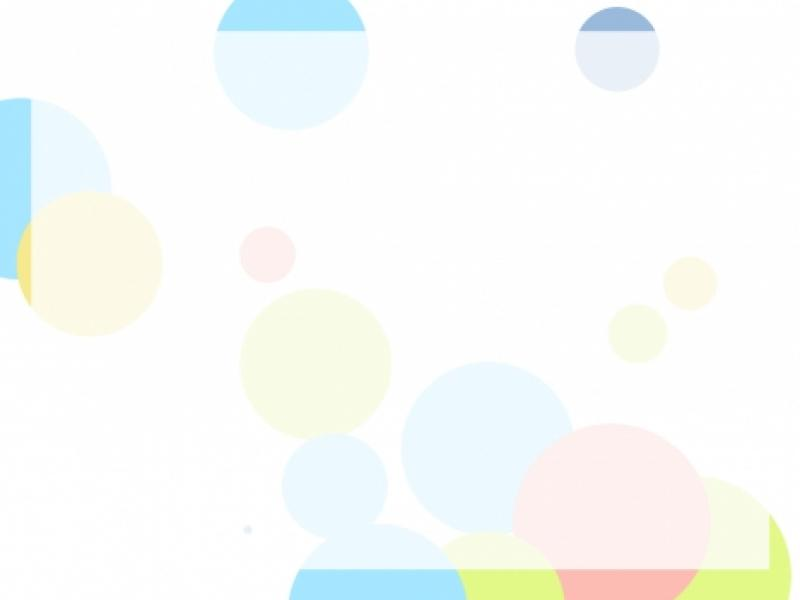 ع  عـ
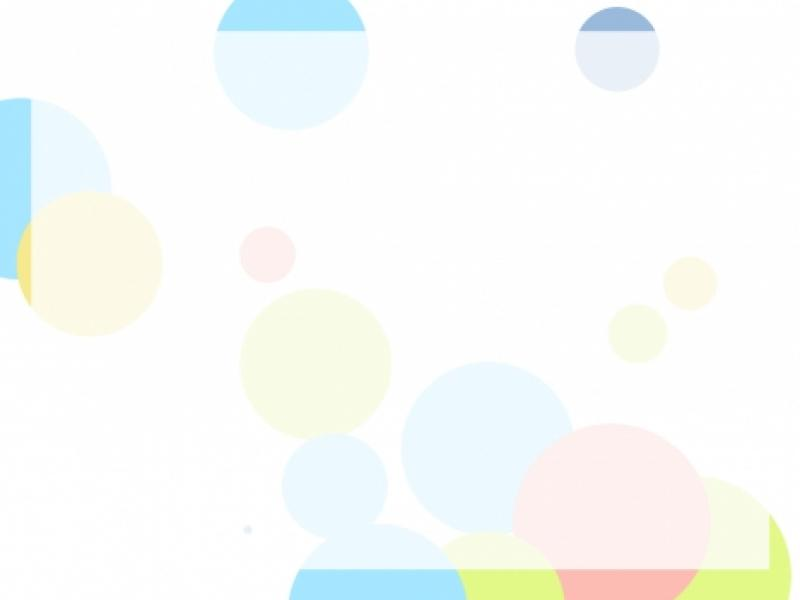 عـا
عـو
عي
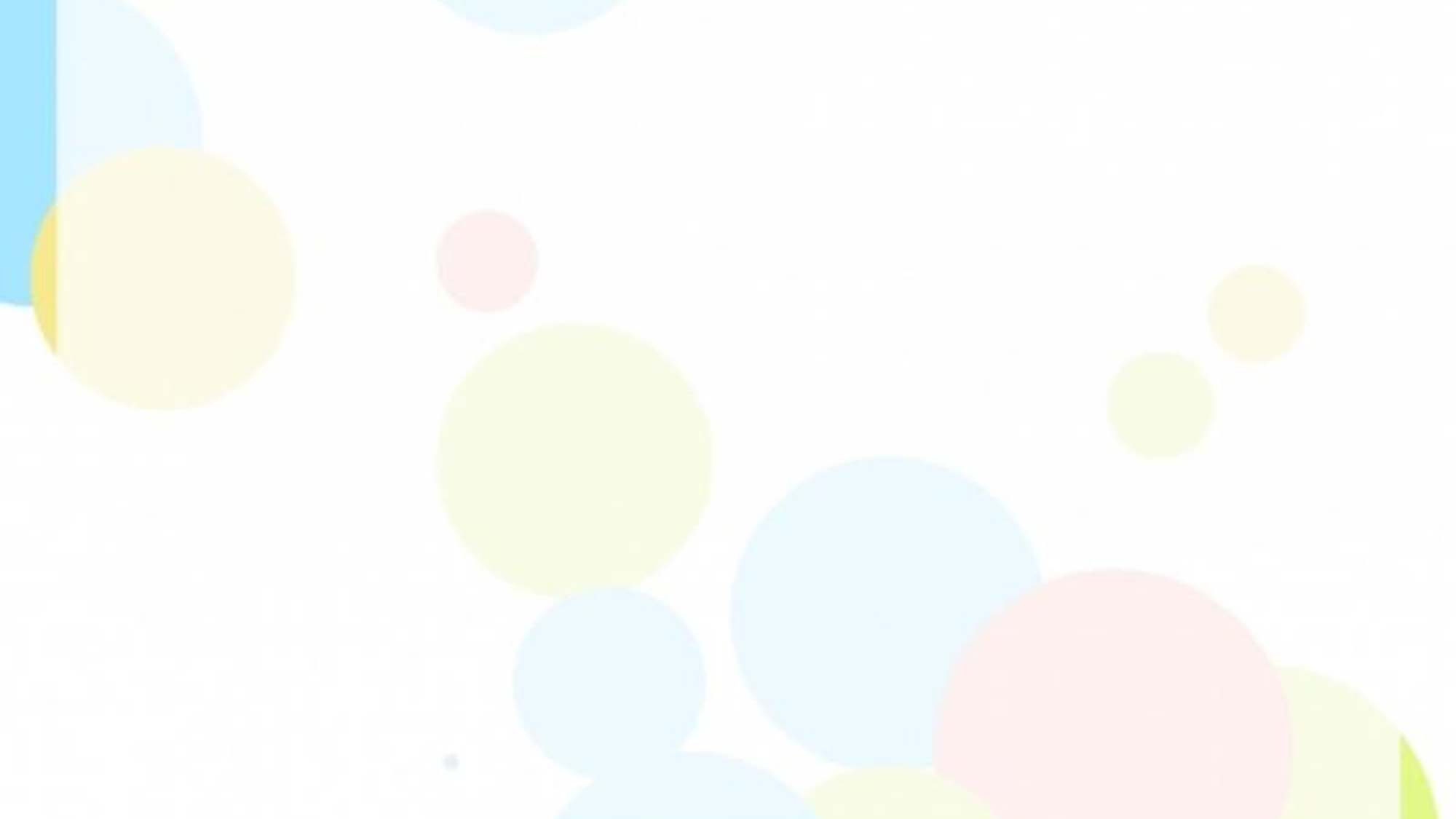 عُ
عَ
عِ
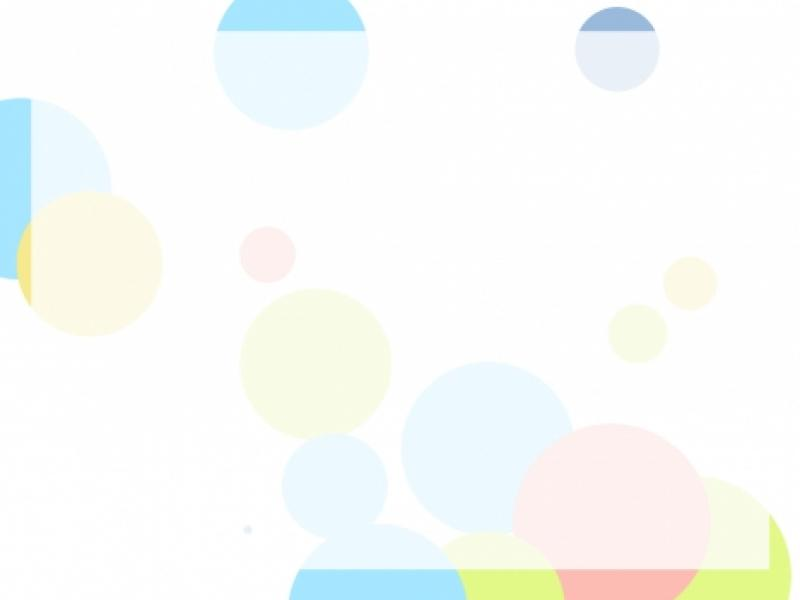 كلمات تبدأ بحرف العين
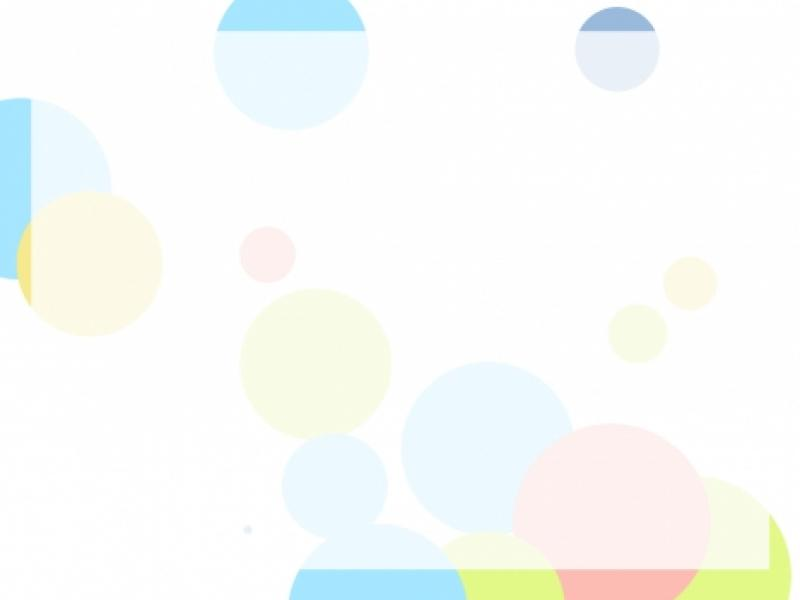 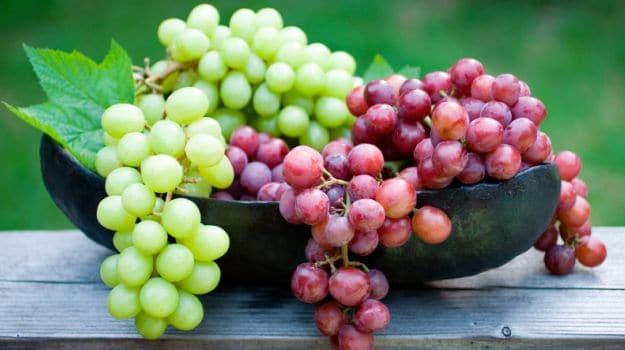 عِـنـب
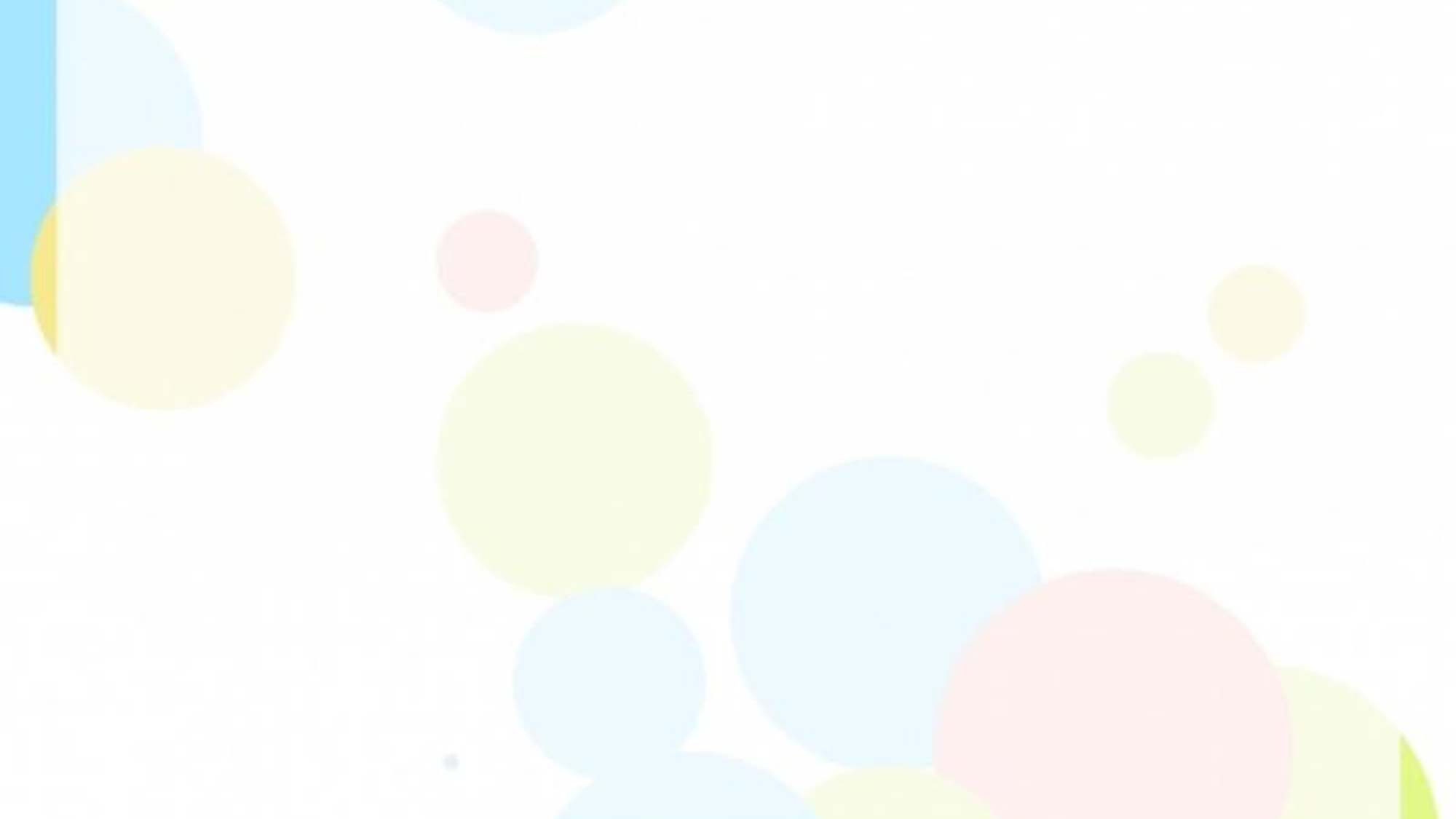 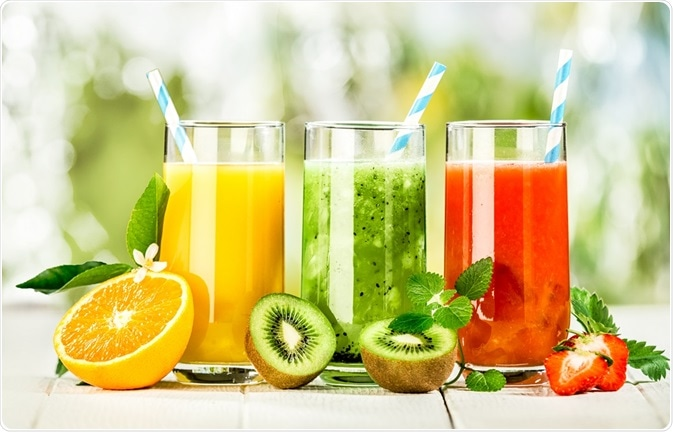 عَـصـيـر
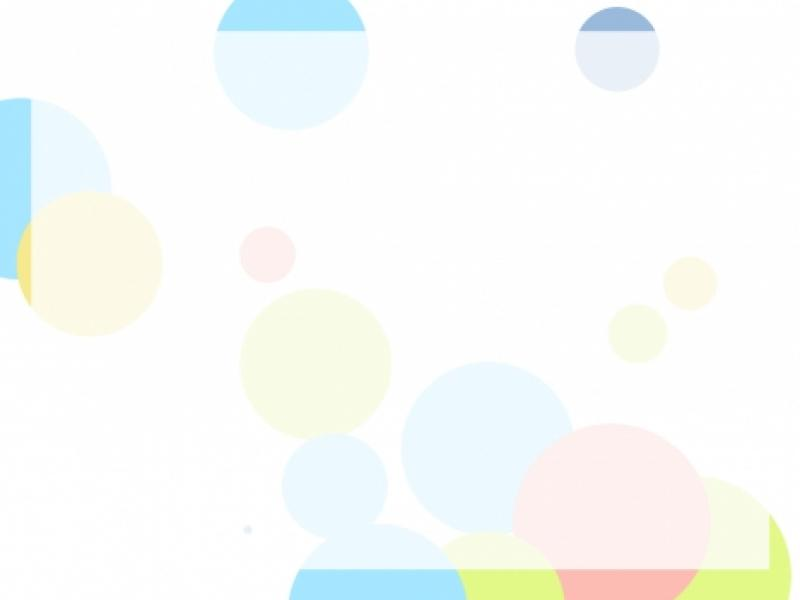 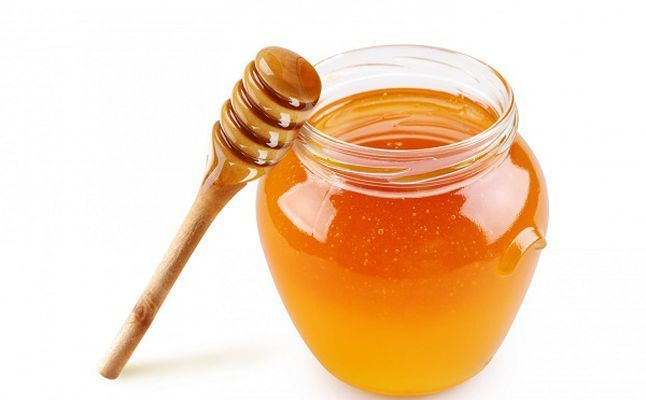 عَـسـل
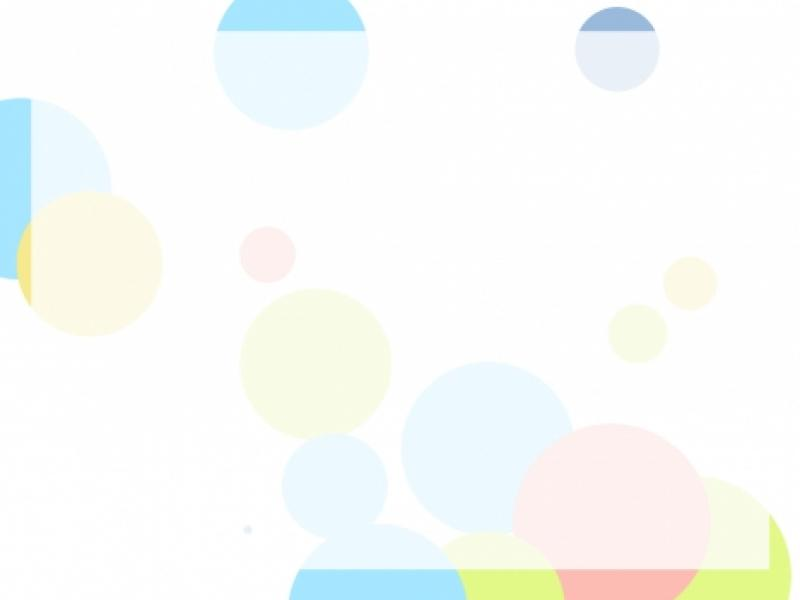 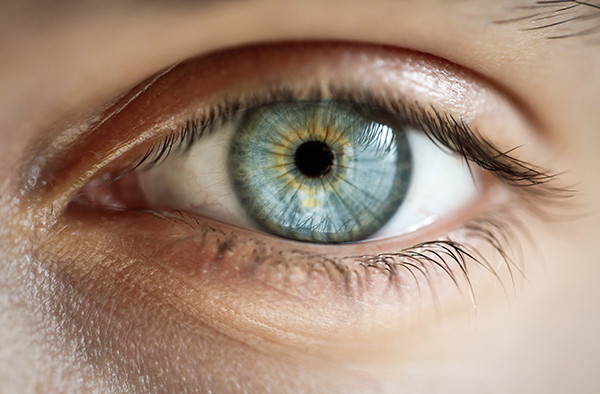 عَـيـن
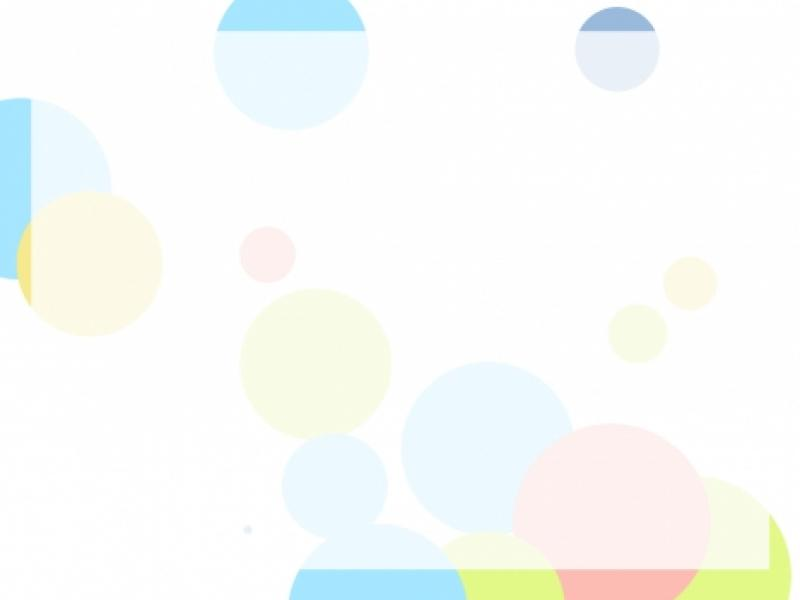 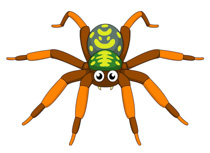 عَـنـكـبـوت
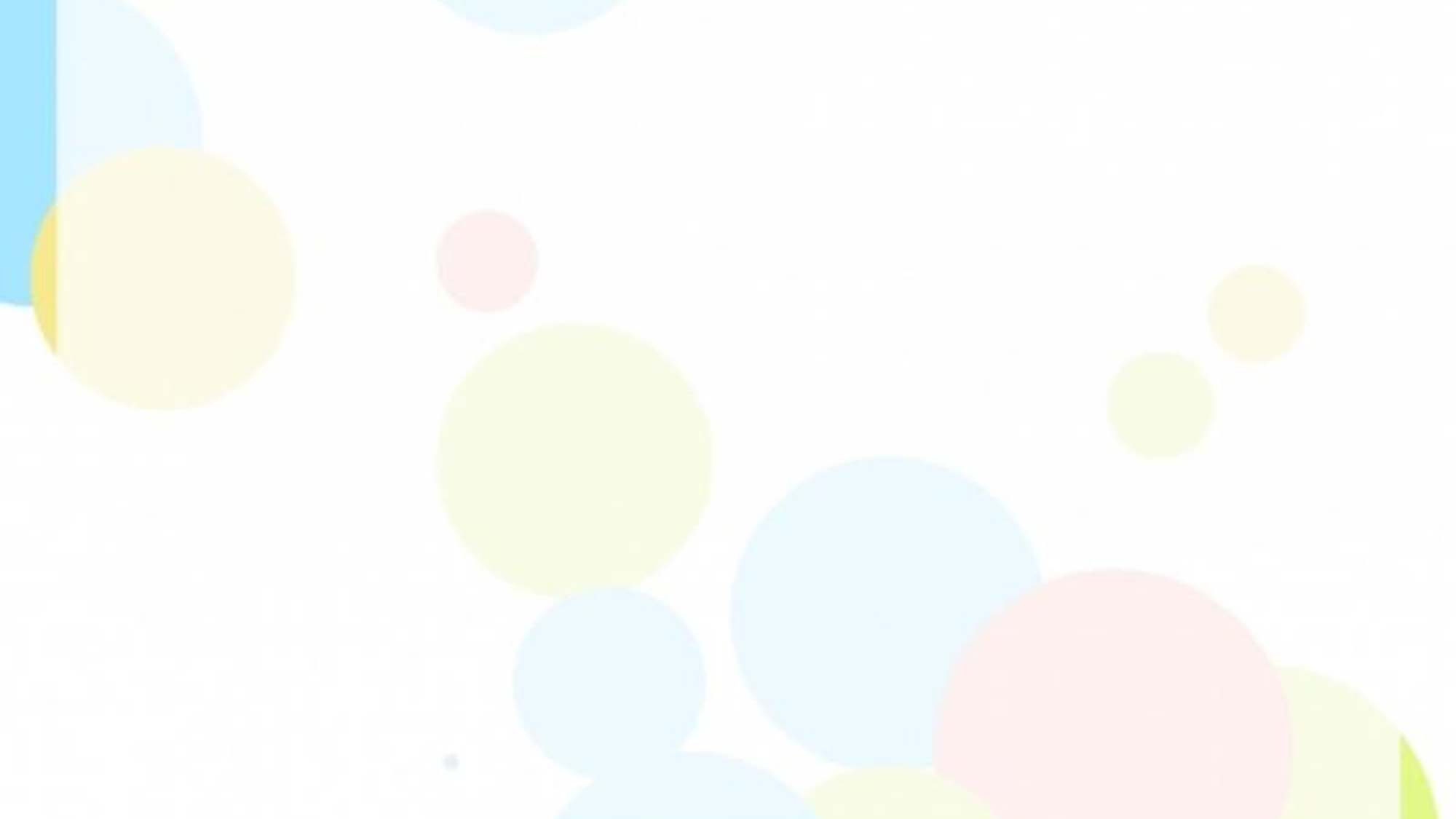 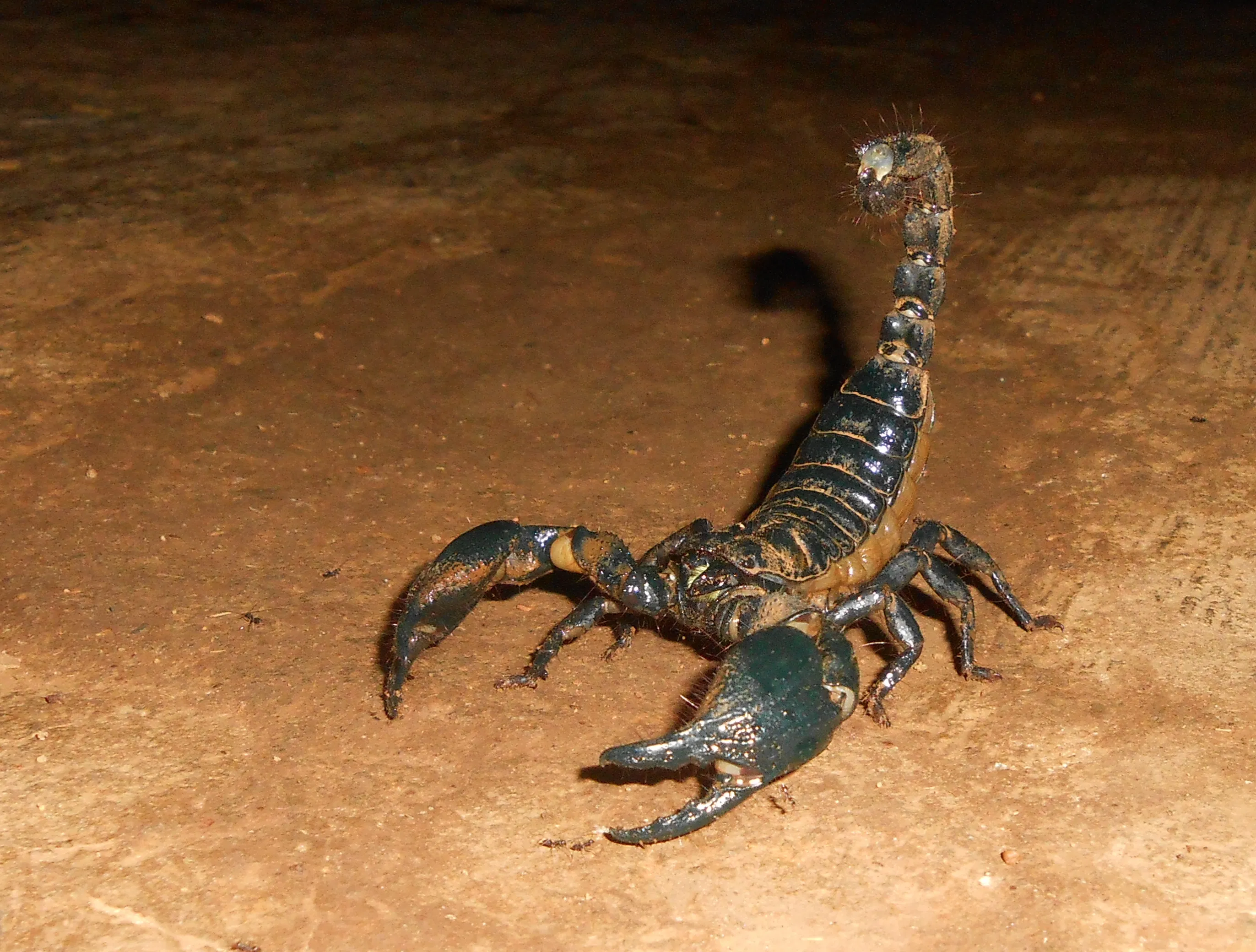 عَـقـرب
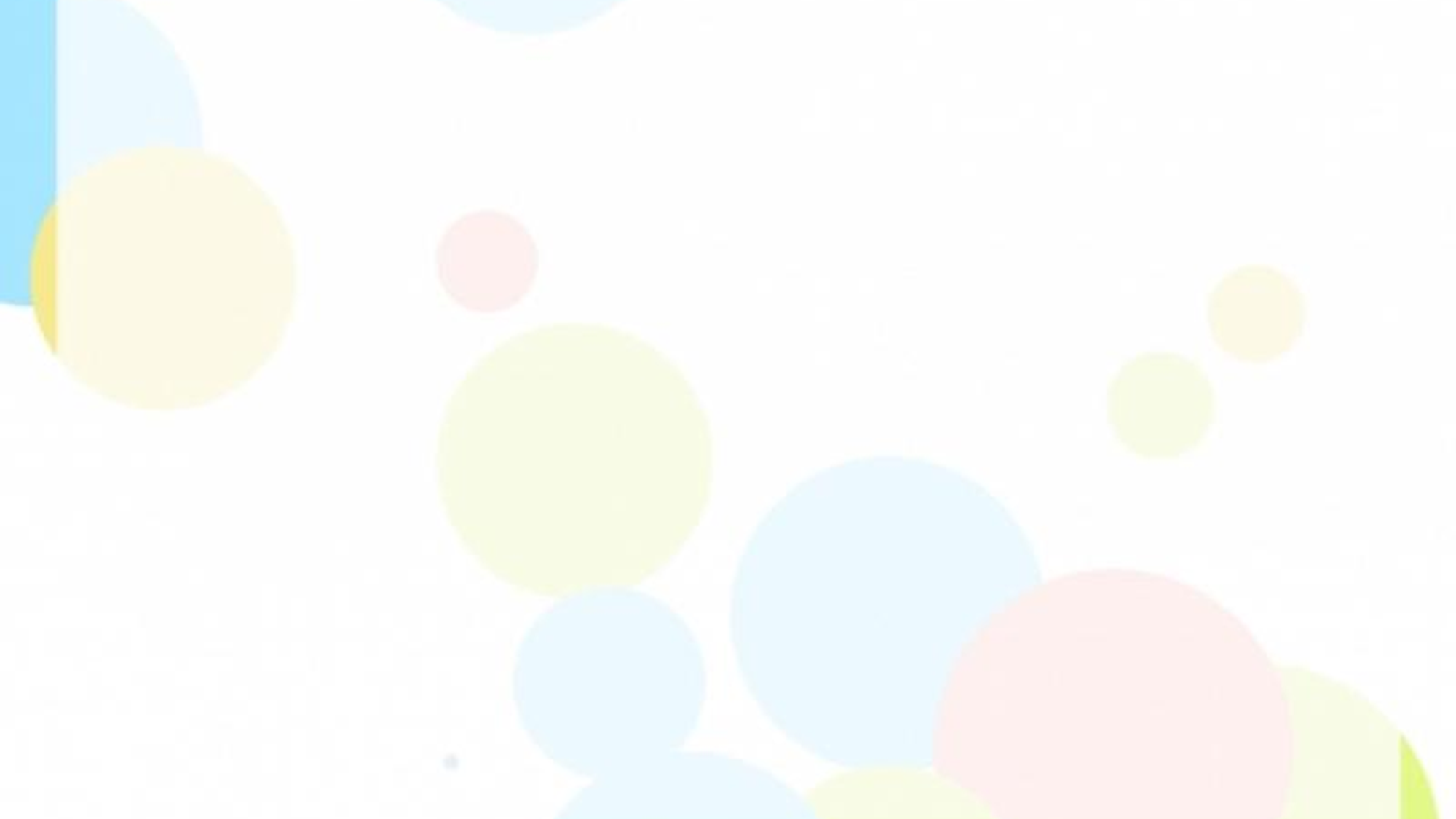 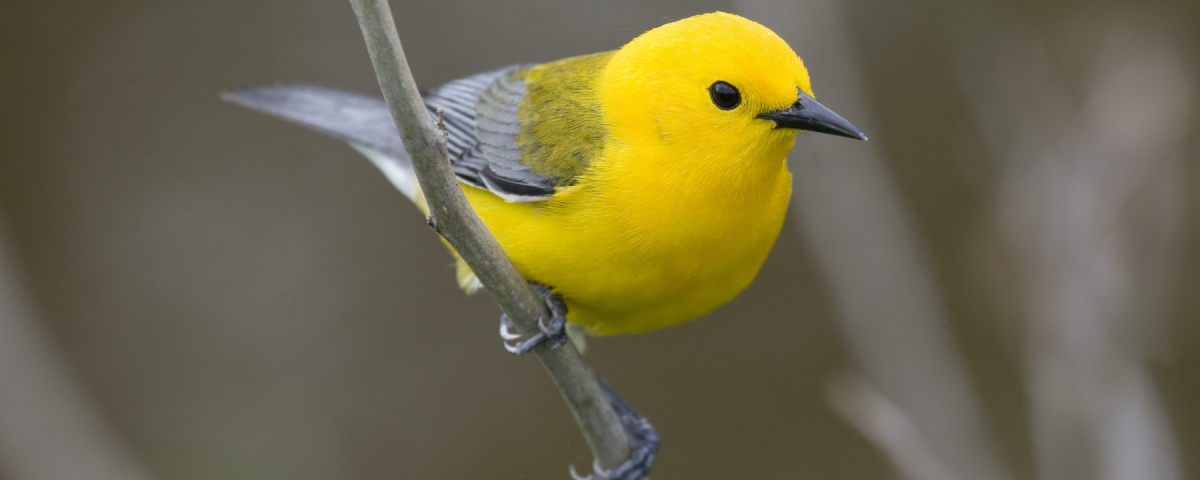 عُـصـفـور
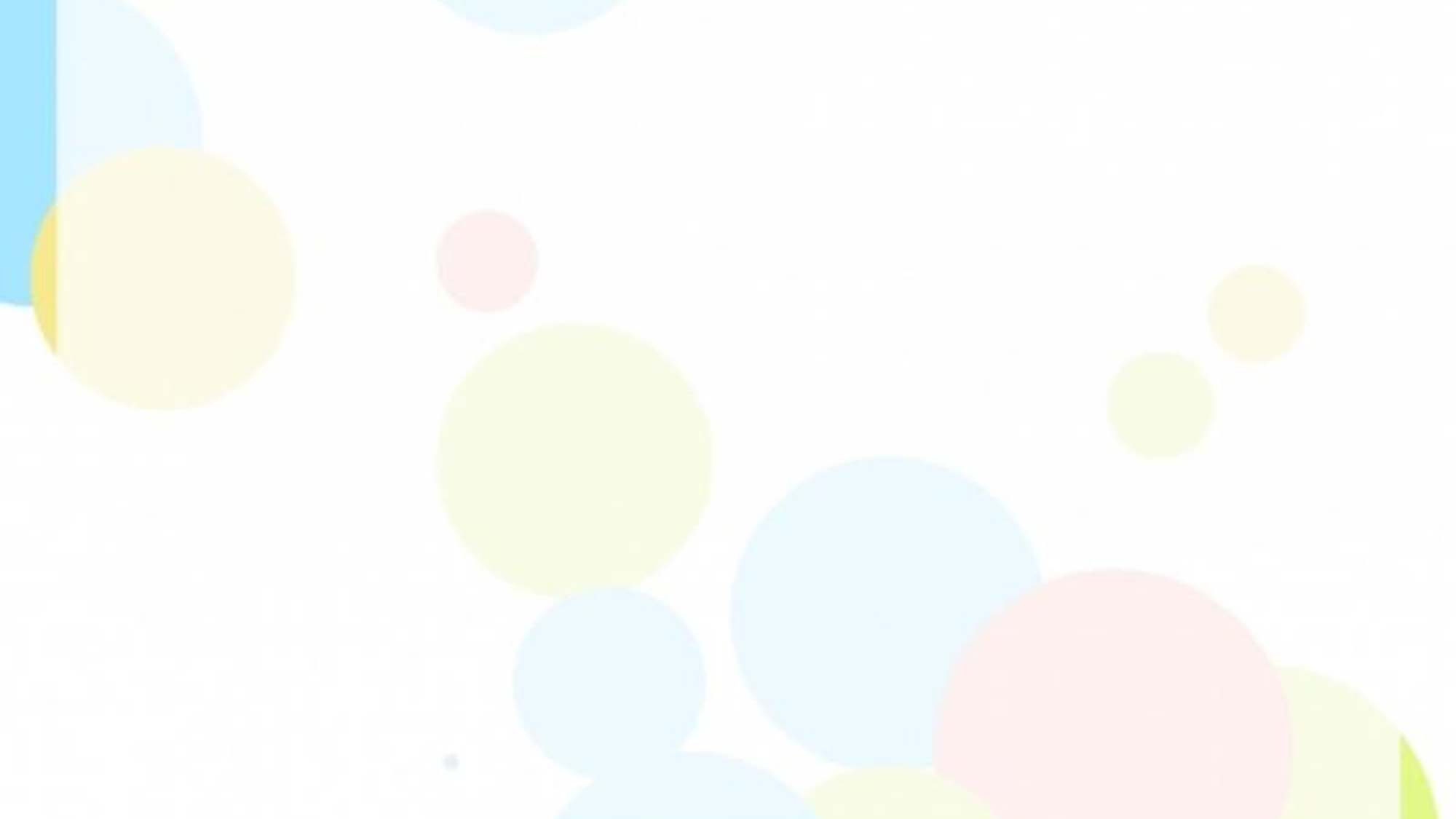 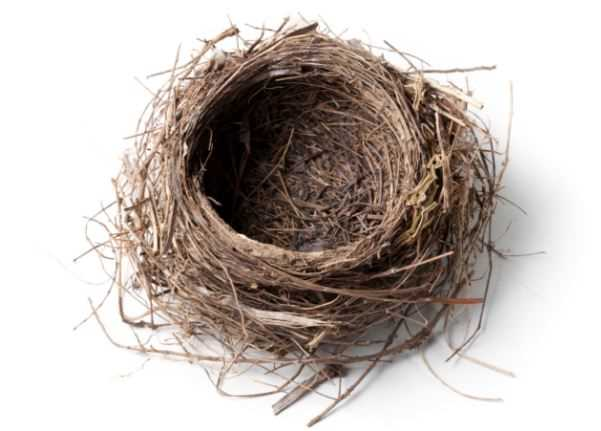 عُـش
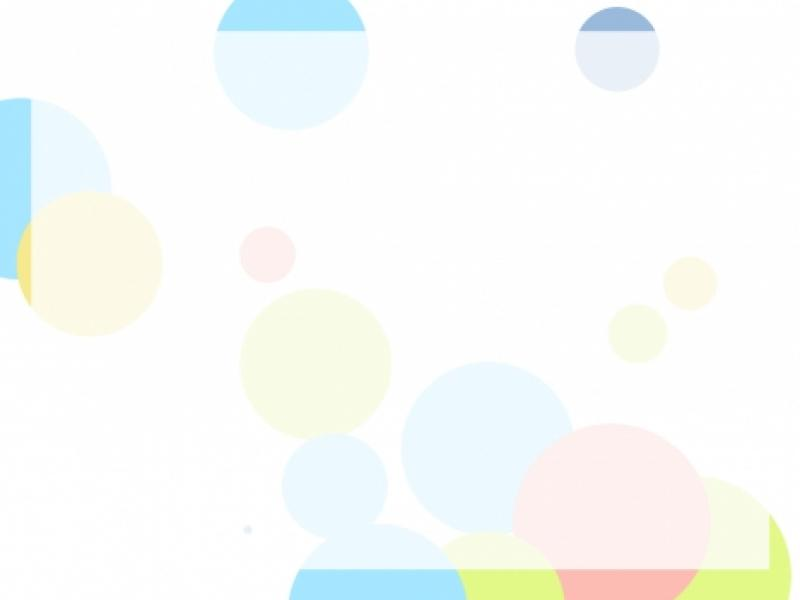 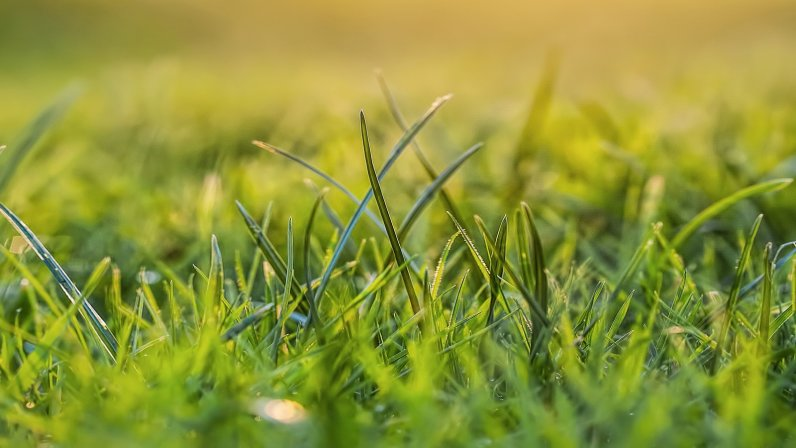 عُـشـب
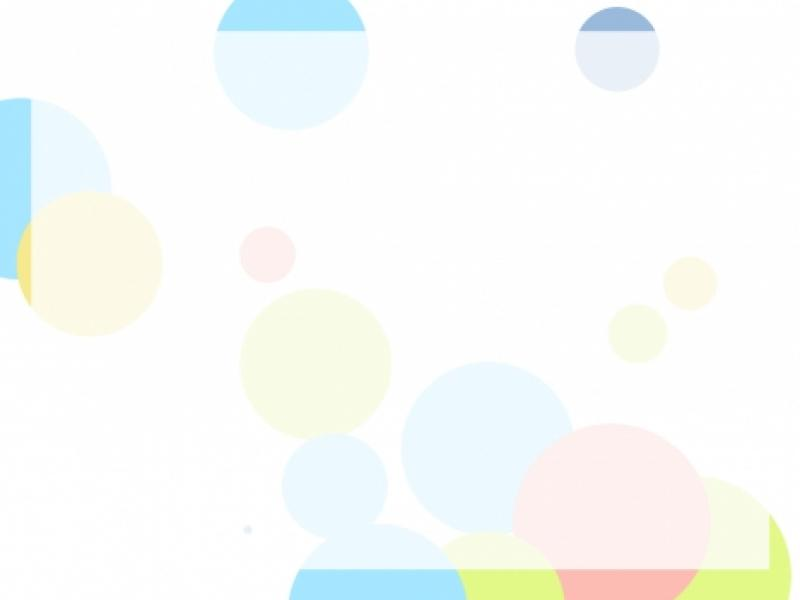 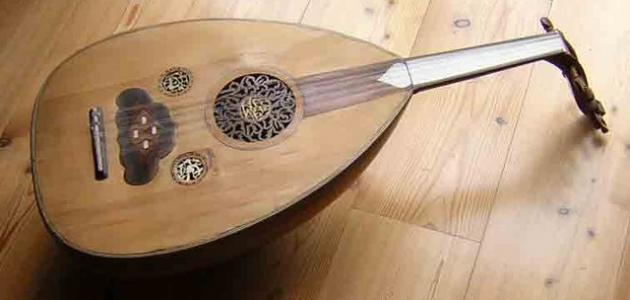 عـود
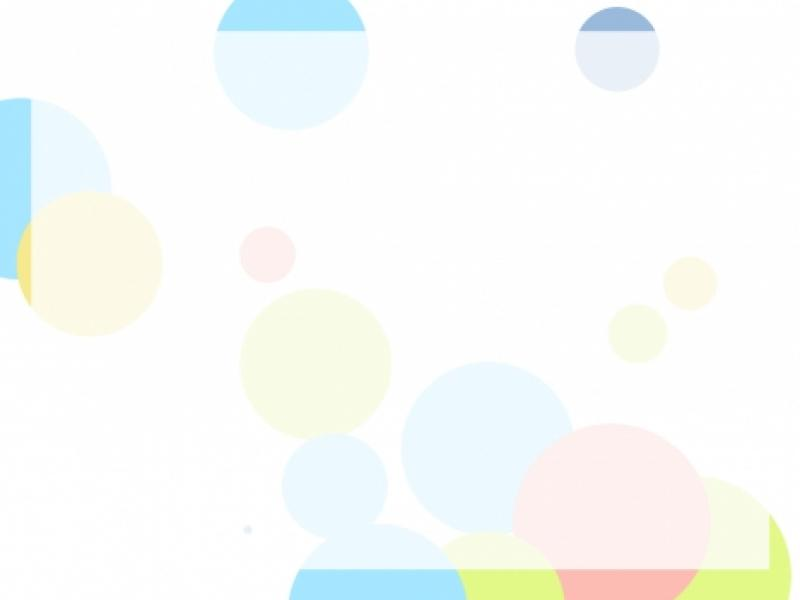 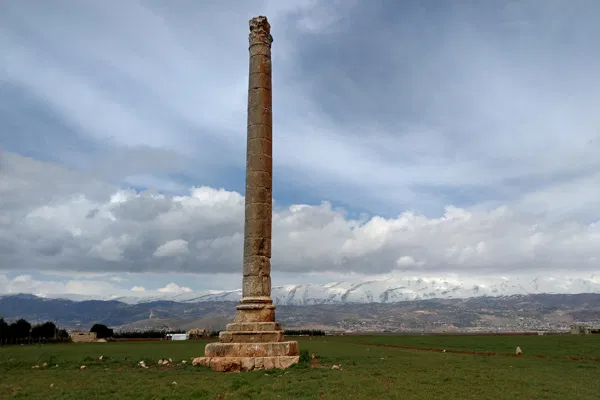 عـامـود
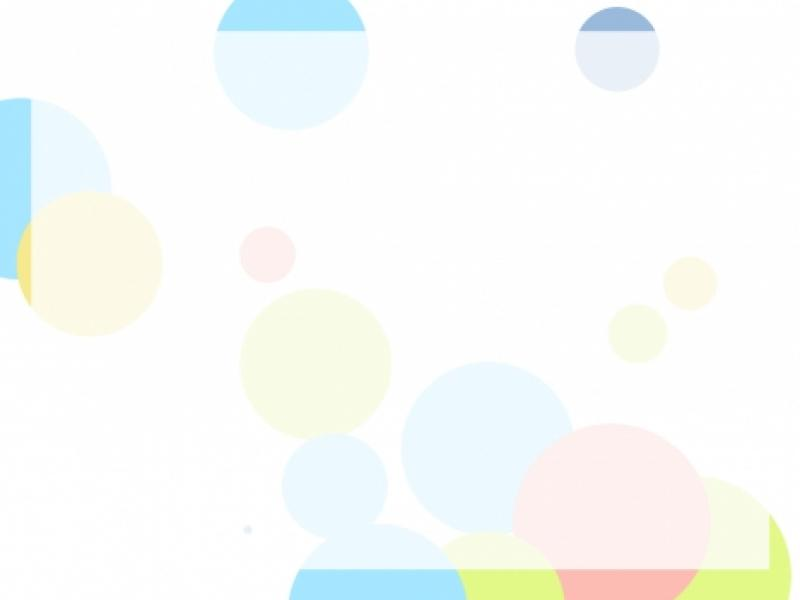 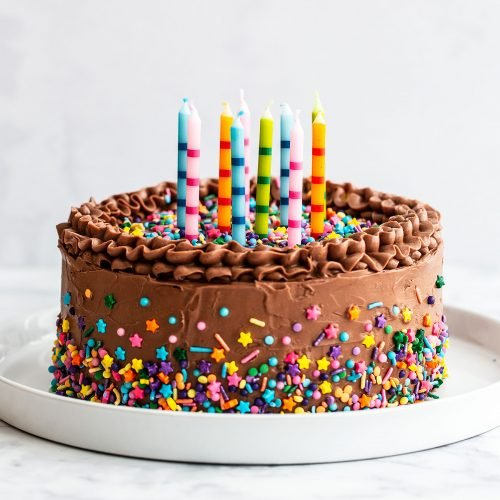 عـيـد
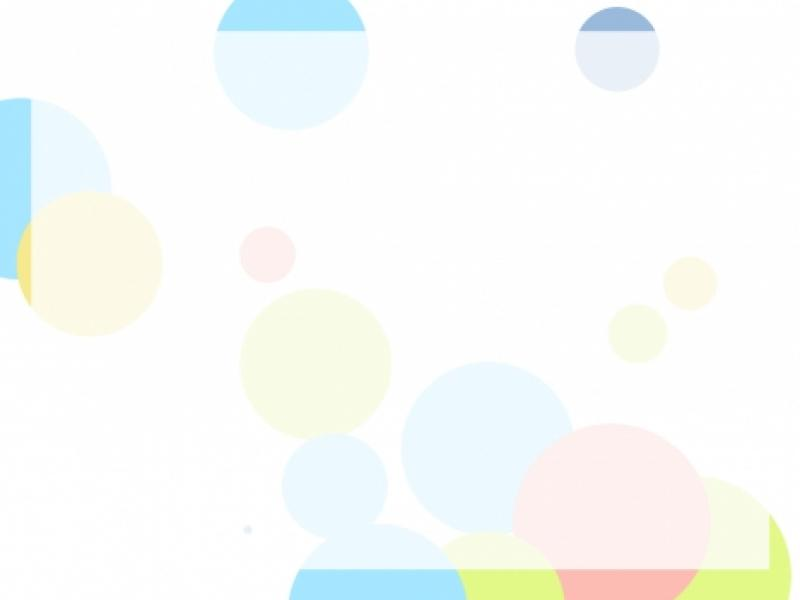 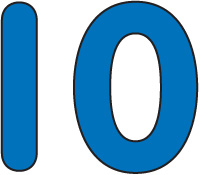 عَـشـرة
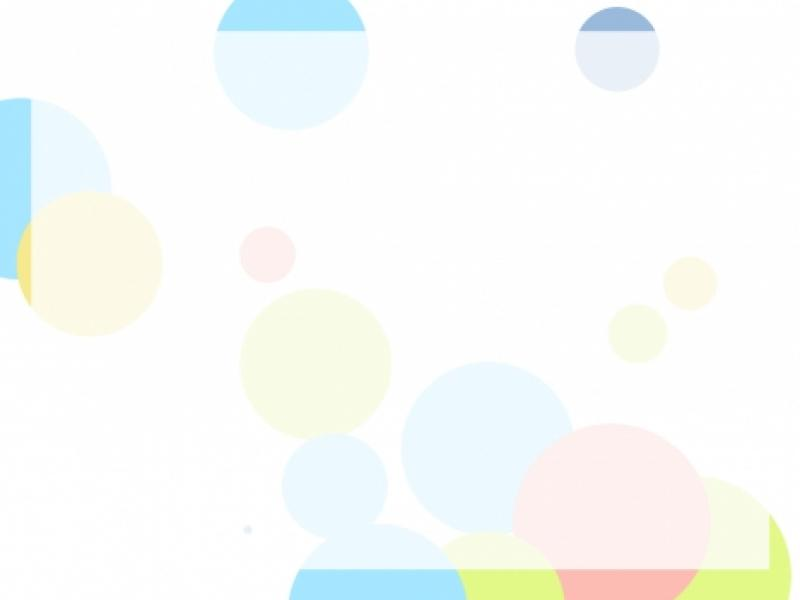 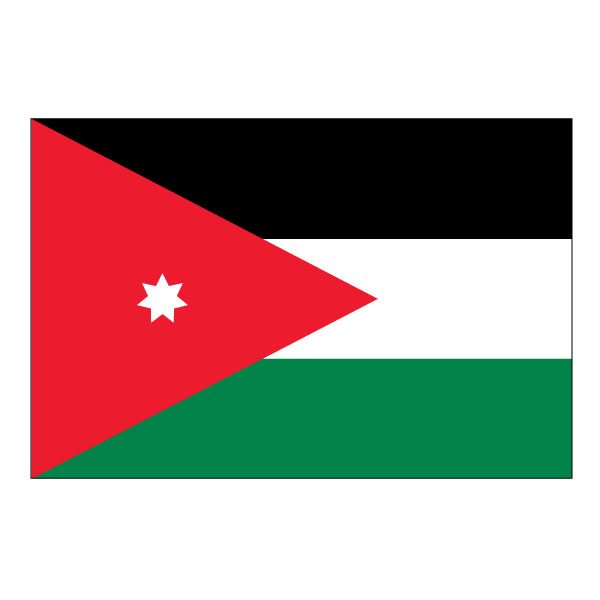 عَـلـم
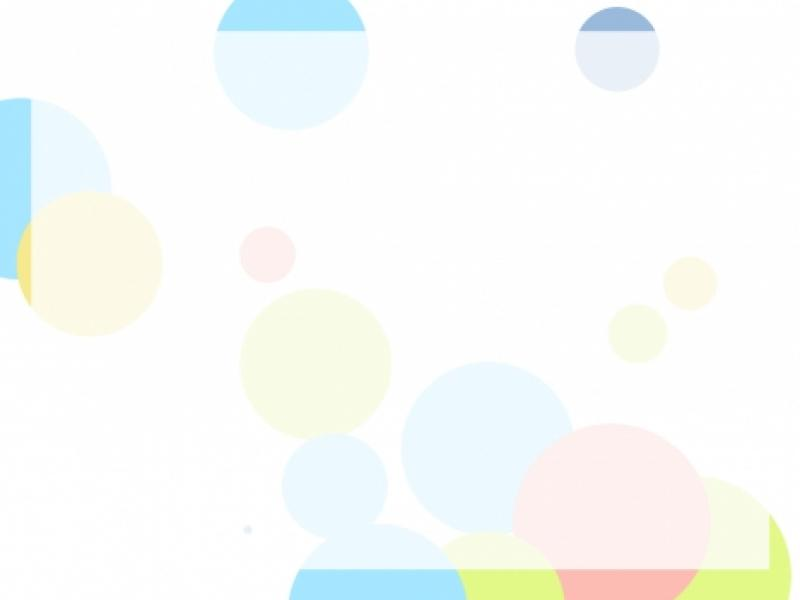 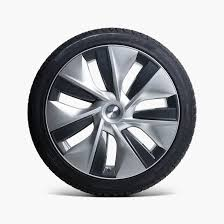 عَـجـل
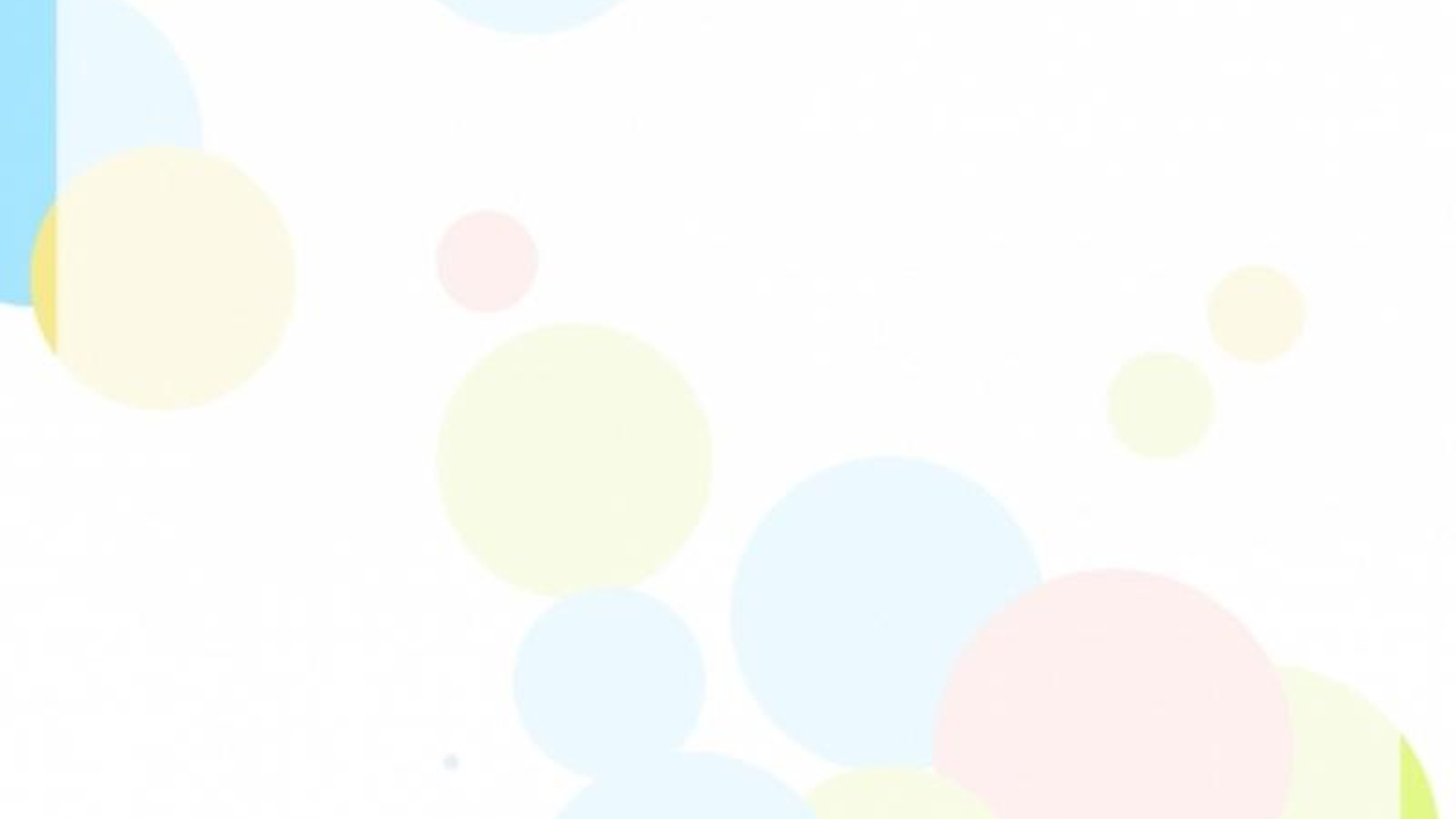 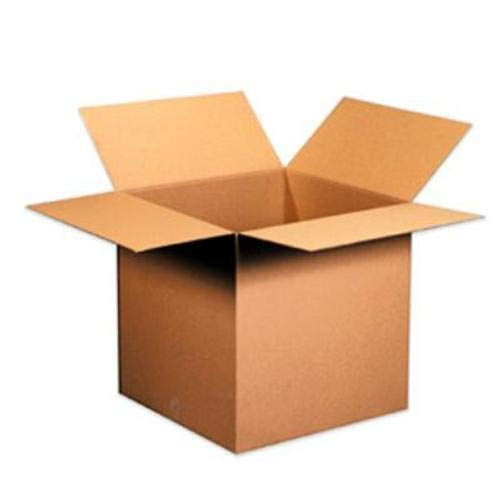 عُـلـبـة
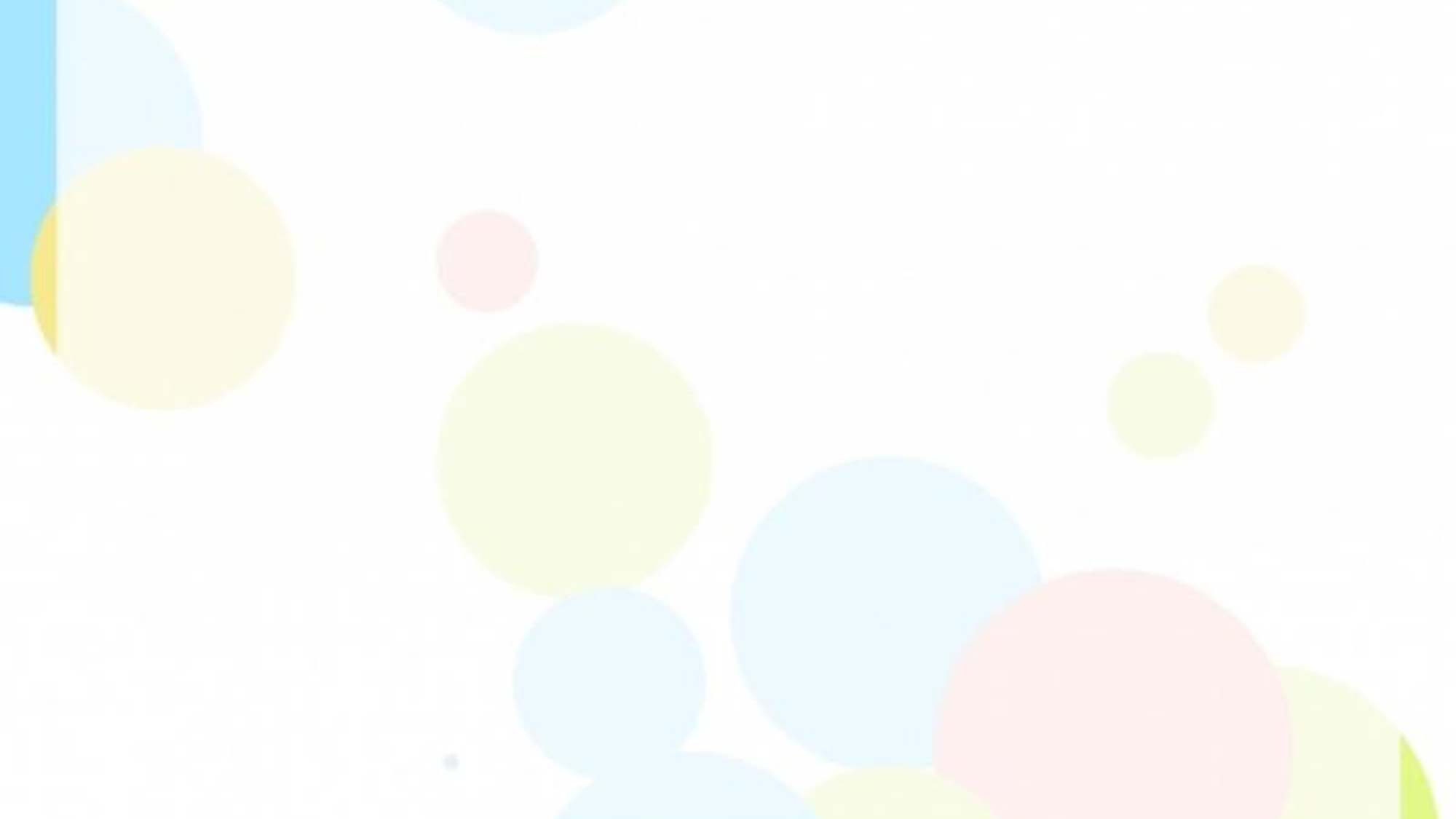 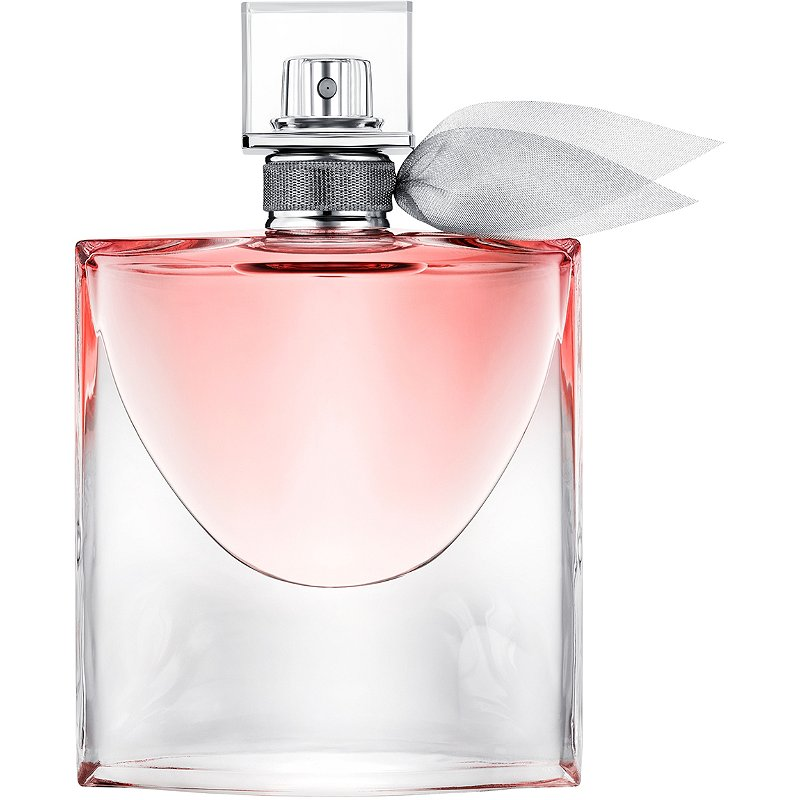 عِـطـر
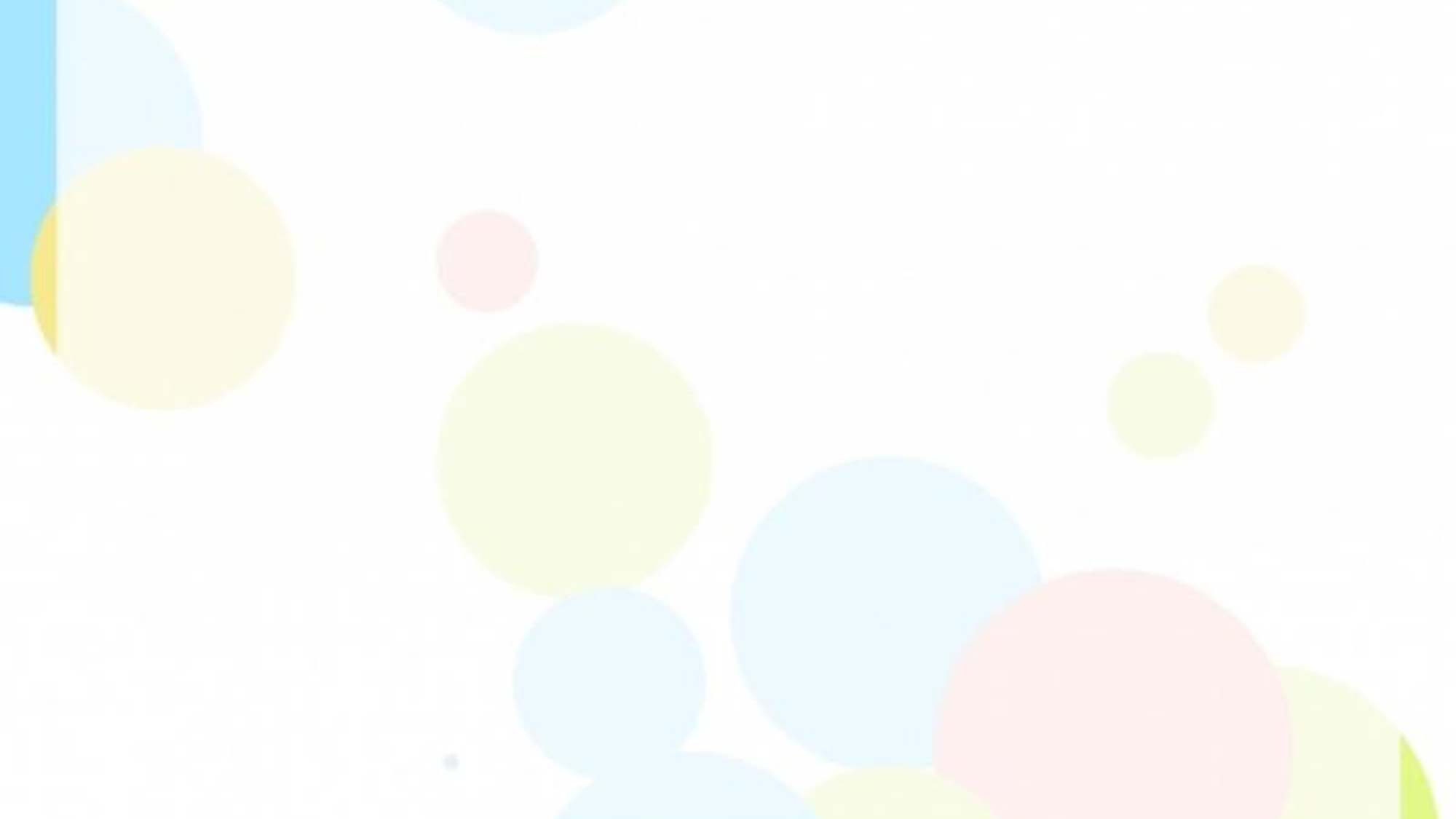 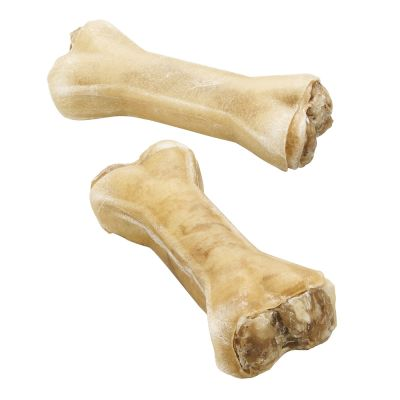 عَـظم